Berufseinstieg als Translator:in
– 
Nischen im Bereich Barrierefreiheit

26. September 2023, 17 Uhr
Haus der EU Wien 
(mit Aufzeichnung und anschließendem Umtrunk)

Workshop der EU-Kommission und des
Österreichischen Verbands für Schriftdolmetschen 
zum Internationalen Tag des Übersetzens 
der FIT unter dem Motto 
„Translation unveils the many faces of humanity“
SAVE THE DATE
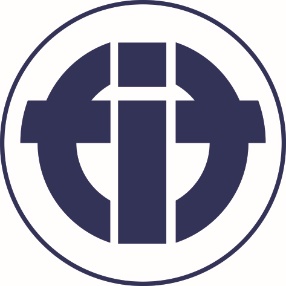 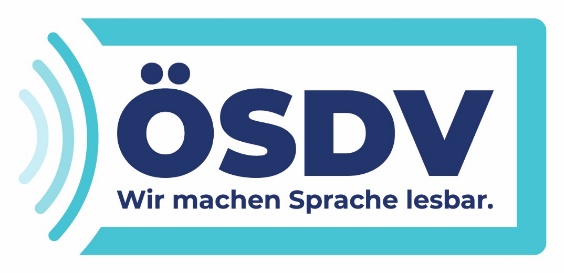 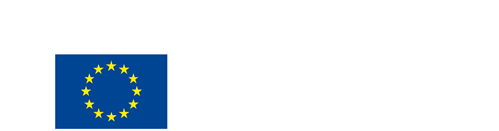 [Speaker Notes: Photos from adobe.stock]